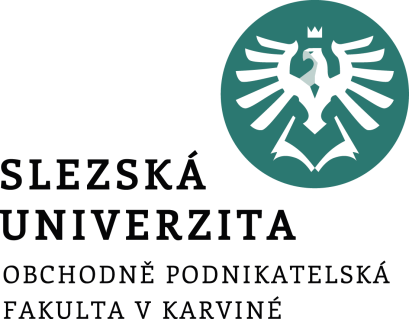 Logistika
Zásobování a řízení zásob
Ing. et Ing. Michal Halaška, Ph.D.
Katedra podnikové ekonomiky a managementu
Úkol č. 1
Rozdělte se do skupin, vyhledejte dostupné informace k základním skupinám logistických nákladů a ty následně prezentujte kolegům. Každé skupině studentů bude přidělena jedna skupina logistických nákladů:
Náklady spojené se zákaznickým servisem
Dopravní náklady
Skladovací náklady
Náklady na vyřizování objednávek a informatiku
Množstevní náklady
Náklady na udržování zásob
Logistika – zásobování a řízení zásob
2/5
[Speaker Notes: csvukrs]
Úkol č. 2
https://www.youtube.com/watch?v=QlbuY24alSk


https://www.youtube.com/watch?v=9onMrDbDKaM&t=110s
Logistika – zásobování a řízení zásob
3/5
[Speaker Notes: csvukrs]
Úkol č. 3
Firma ABC potřebuje zásobovat svůj sklad určitým typem součástek. Roční poptávka po těchto součástkách je 10 000 kusů. Náklady spojené s jednou objednávkou jsou 500 Kč a skladové náklady za udržení jedné součástky na skladě jsou 10 Kč za rok. Firma chce minimalizovat celkové náklady na objednávky a skladování. Při výpočtech předpokládejte, že poptávka po součástkách je konstantní během celého roku a že objednávky jsou doručovány okamžitě po objednání.
Vypočítejte optimální velikost objednávky q∗, která minimalizuje celkové náklady.
Určete optimální (minimální) celkové náklady N∗, které firma bude mít při použití optimální velikosti objednávky.
Vypočítejte optimální délku dodávkového cyklu t∗, což je čas mezi jednotlivými objednávkami.
Logistika – zásobování a řízení zásob
4/5
[Speaker Notes: import math # Given values D = 10000 # annual demand c1 = 10 # holding cost per unit per year c2 = 500 # ordering cost per order # EOQ formula for optimal order quantity (q*) q_star = math.sqrt((2 * D * c2) / c1) # Total cost formula (N*) N_star = math.sqrt(2 * D * c1 * c2) # Optimal cycle length (t*) # Assuming the demand rate (Q) is the annual demand (D) Q = D t_star = q_star / Q q_star, N_star, t_star 
Result
(1000.0, 10000.0, 0.1)
Řešení dané úlohy je následující:
Optimální velikost objednávky �∗q∗ je 1 000 kusů. To znamená, že aby firma minimalizovala celkové náklady na objednávky a skladování, měla by objednávat součástky po 1 000 kusech.
Optimální (minimální) celkové náklady �∗N∗ při použití optimální velikosti objednávky jsou 10 000 Kč. Tyto náklady reprezentují nejnižší možnou částku, kterou firma může za rok na objednávání a skladování vynaložit.
Optimální délka dodávkového cyklu �∗t∗ je 0,1 roku, což je přibližně 36,5 dne (při použití 365 dní v roce pro výpočet). Toto číslo udává, jak často by firma měla objednávat, aby dodržela optimální velikost objednávky a minimalizovala náklady.]
Úkol č. 4
Firma XYZ se specializuje na výrobu a prodej exkluzivních kuchyňských robotů. Roční poptávka po těchto robotech je 5000 kusů. Náklady na jednu objednávku jsou 2000 Kč a skladové náklady na udržení jednoho robota na skladě jsou 400 Kč za rok. Kvůli omezenému skladovacímu prostoru a finanční politice firmy může dojít k situaci, kdy poptávka není plně uspokojena a objeví se nedostatek. Jednotkové náklady spojené s nedostatkem jednoho robota, tedy náklady na ztrátu prodeje a reputaci, jsou odhadovány na 800 Kč za robota.
Vypočítejte optimální velikost objednávky q∗, která minimalizuje celkové náklady na objednávání, držení zásob a nedostatek zásob.
Určete výši neuspokojené poptávky s∗ při optimální objednávce.
Spočítejte celkové náklady na objednávání a doplňování skladu při optimální objednávce a výši neuspokojené poptávky.
Logistika – zásobování a řízení zásob
5/5
[Speaker Notes: # Given values Q = 5000 # annual demand c1 = 400 # holding cost per unit per year c2 = 2000 # ordering cost per order c3 = 800 # shortage cost per unit # EOQ formula for optimal order quantity (q*) with shortage q_star = math.sqrt((2 * Q * c2) / c1) * math.sqrt((c1 + c3) / c3) # Optimal shortage level (s*) s_star = q_star * (c1 / (c1 + c3)) # Assuming t1 and t2 are the same and evenly distributed throughout the year # Total cost function N(q, s) simplifies as there's no need to distinguish between t1 and t2 N = ((c1 * (q_star - s_star) / 2) + c2 + (c3 * s_star / 2)) * (Q / q_star) q_star, s_star, N 
Result
(273.861278752583, 91.28709291752767, 1369848.1705003446)
Řešení úkolu je následující:
Optimální velikost objednávky �∗q∗ je přibližně 273,86 kusů. To znamená, že firma by měla objednávat vždy 273 robotů, aby minimalizovala celkové náklady.
Výše neuspokojené poptávky �∗s∗ při optimální objednávce je přibližně 91,29 kusů. To značí, že firma může očekávat, že bude mít v průměru nedostatek 91 robotů v každém objednávkovém cyklu bez většího dopadu na celkové náklady.
Celkové náklady na objednávání a doplňování skladu při optimální objednávce a výši neuspokojené poptávky jsou přibližně 1 369 848 Kč. Tyto náklady reprezentují celkovou částku, kterou firma bude muset za rok na objednávání, držení zásob a nedostatky vynaložit. ​]
Děkuji za pozornost
Logistika – zásobování a řízení zásob